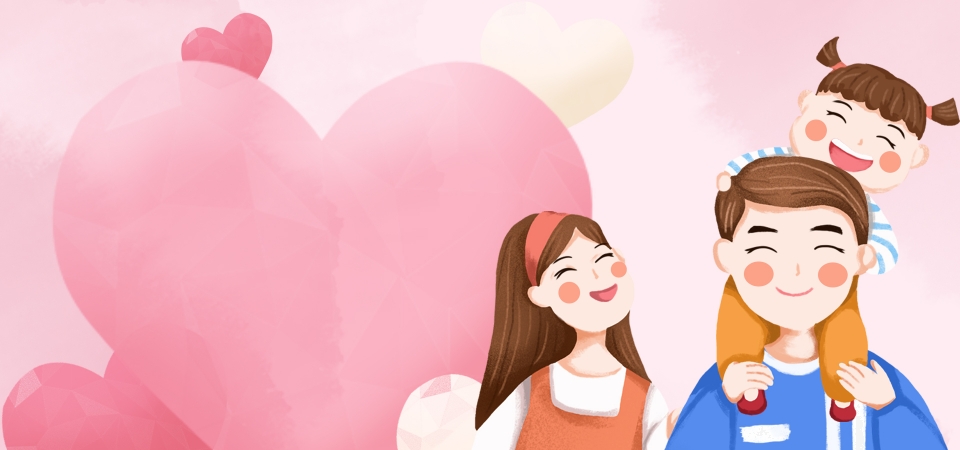 PHÒNG GIÁO DỤC VÀ ĐÀO TẠO QUẬN LONG BIÊN
Chào đón các em học sinh 4 đã đến với tiết Mĩ thuật
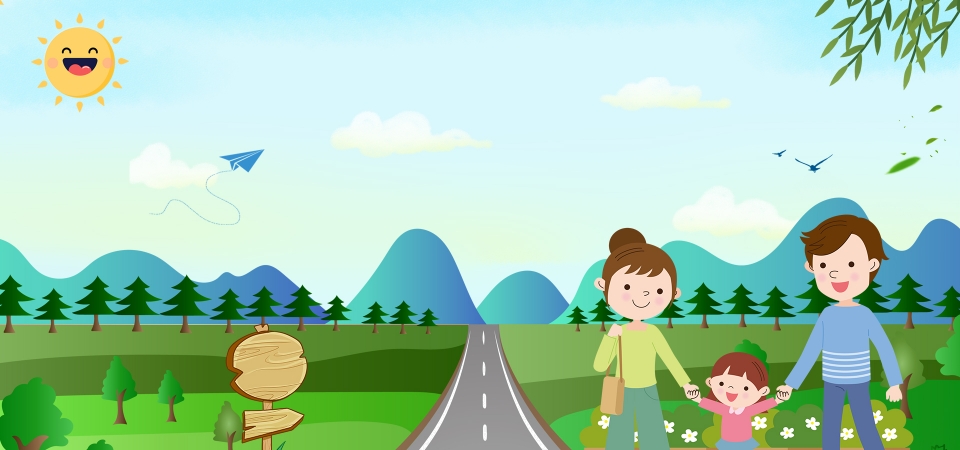 KHỞI ĐỘNG
- Kể về nhân vật em yêu quý nhất ?
- Vì sao em yêu quý nhân vật đó nhất?
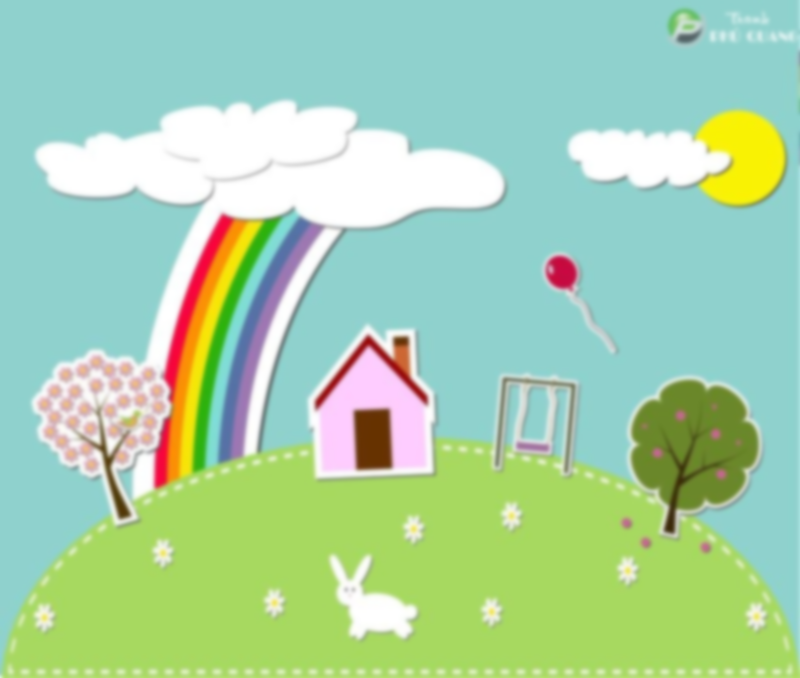 PHÒNG GIÁO DỤC VÀ ĐÀO TẠO QUẬN LONG BIÊN
Mĩ thuật lớp 4
CHỦ ĐỀ : NGÔI TRƯỜNG HẠNH PHÚC 
BÀI 3: Tranh chân dung nhân vật
Tiết 1: Vẽ tranh chân dung các nhân vật
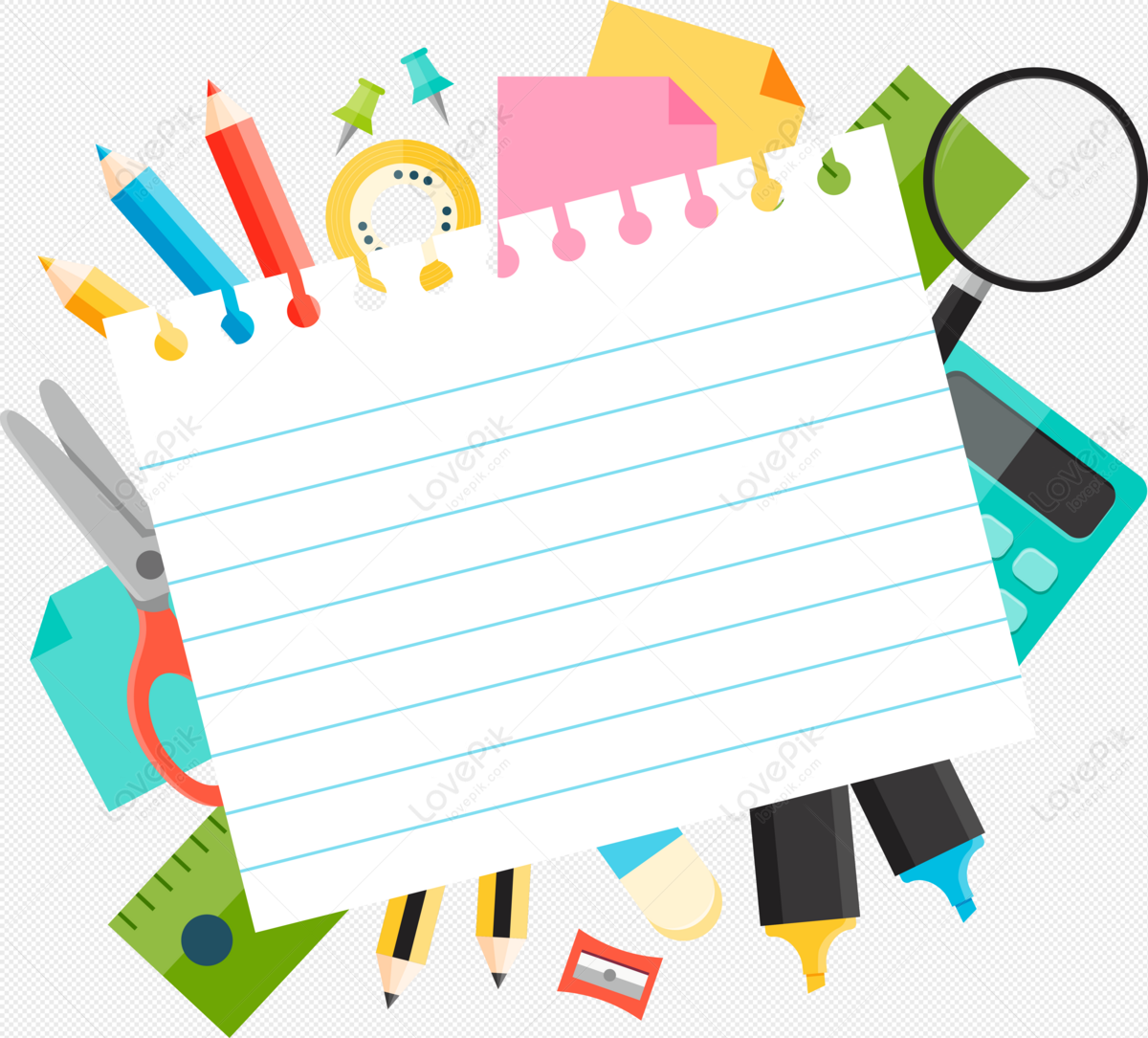 Đồ dùng
- Giấy vẽ, bút chì, tẩy, màu vẽ…
Yêu cầu cần đạt
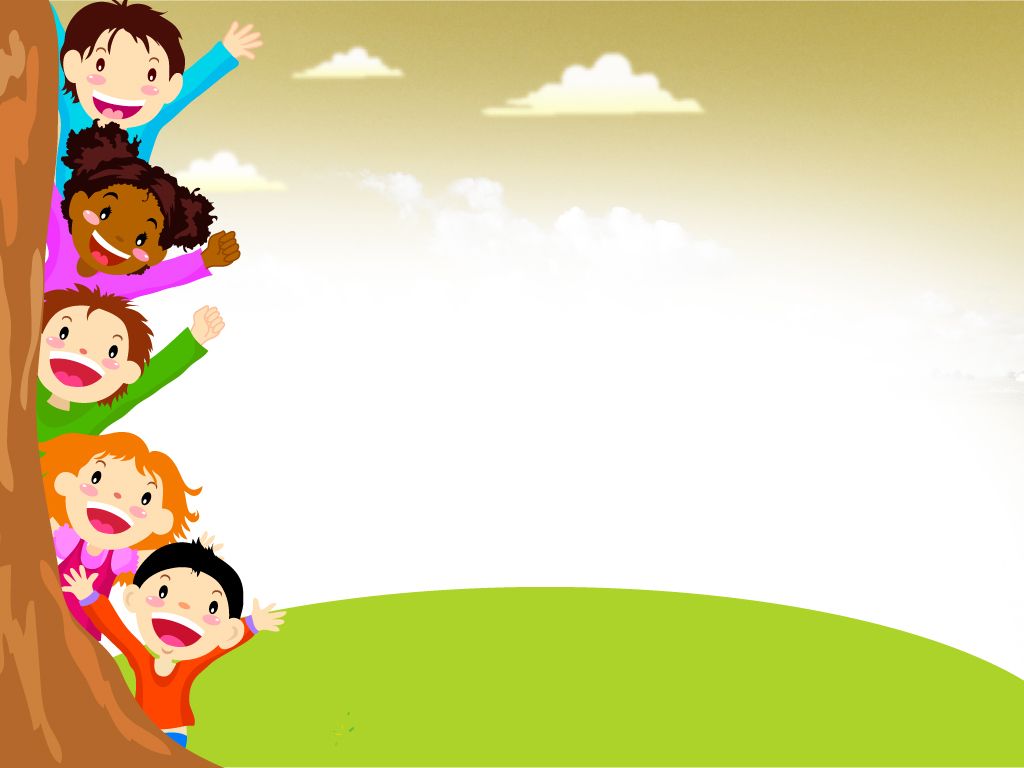 Nêu được cách vẽ chân dung để diễn tả được nghề nghiệp của nhân vật.
Vẽ được chân dung của một nhân viên làm việc trong trường học.
Chỉ ra được màu nóng, lạnh và đặc điểm nhân vật trong bài vẽ.
Chia sẻ được ý nghĩa, giá trị công việc của nhân viên trong nhà trường.
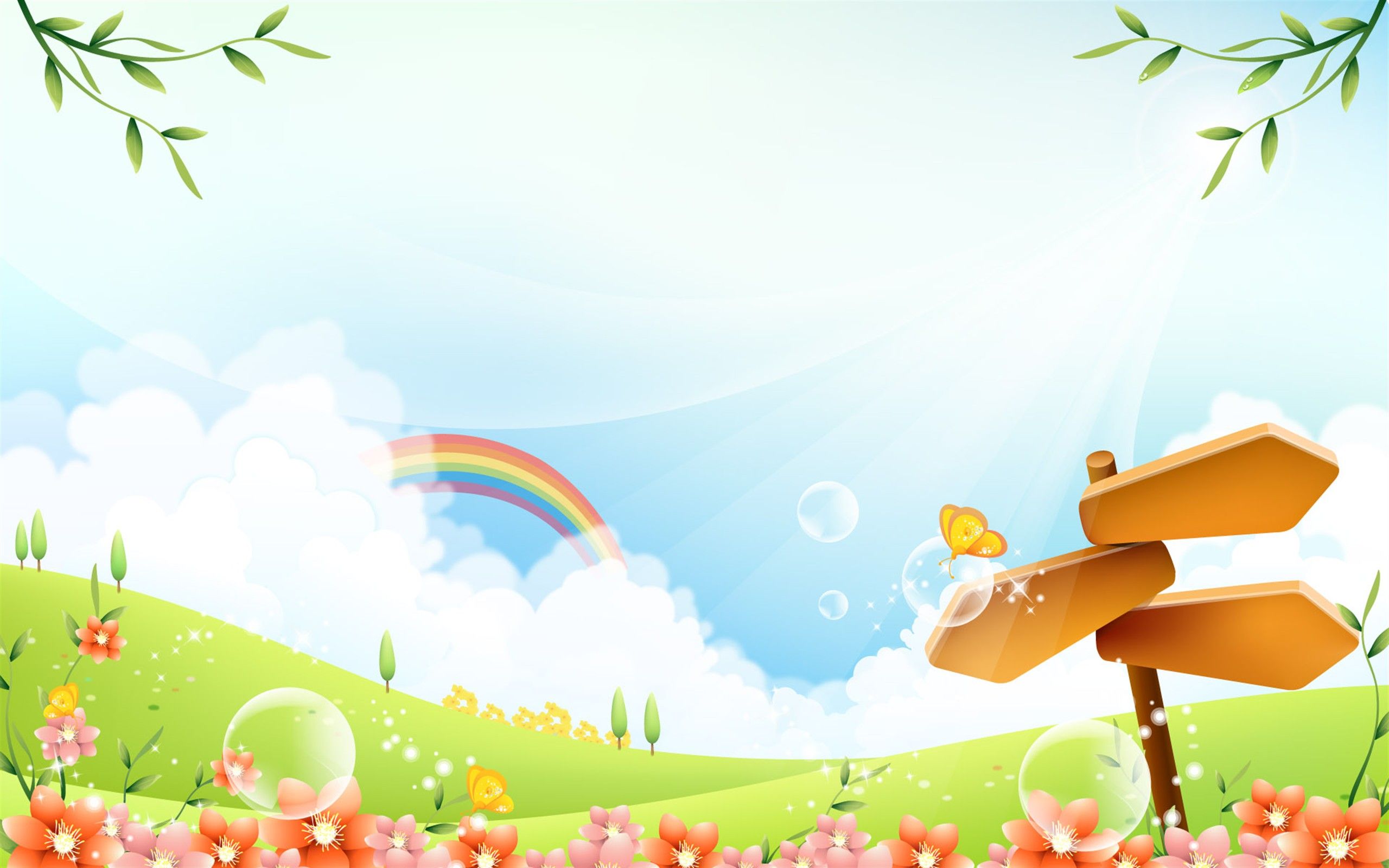 Khám phá
Người đó là ai? Làm công việc gì ở trường?
Hình dáng, trang phục của người đó?
Hành động của người đó mà em nhớ nhất?
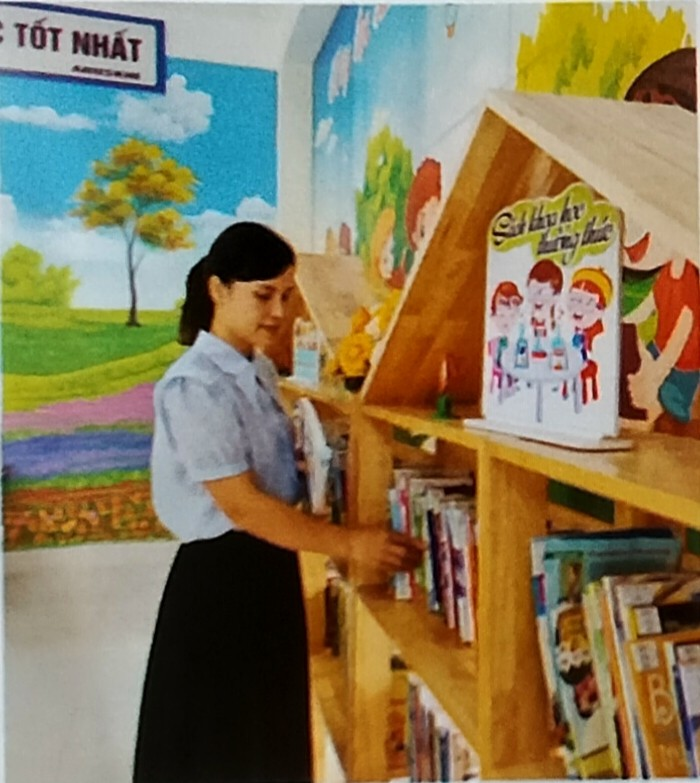 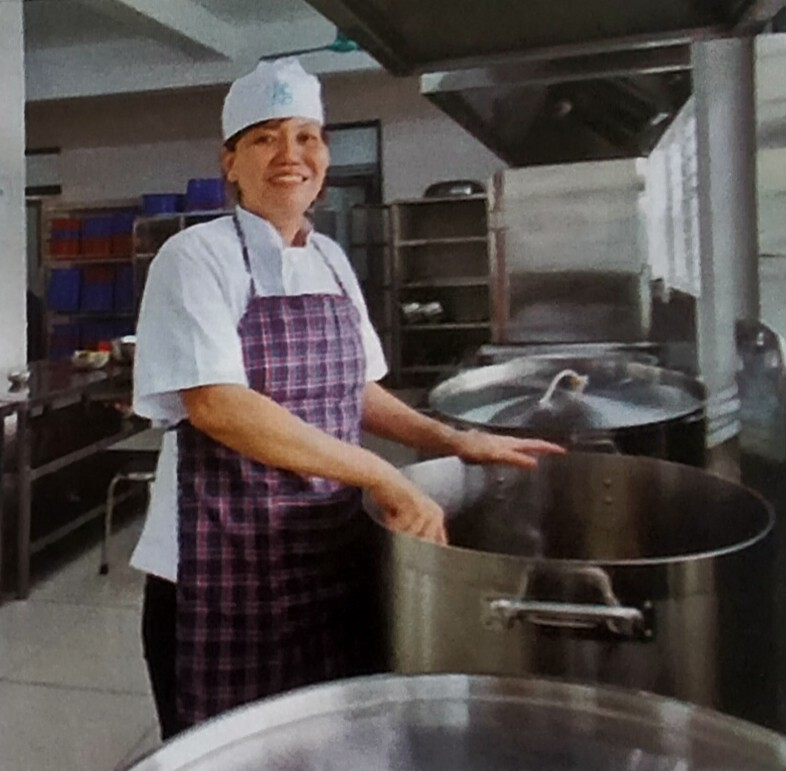 1
2
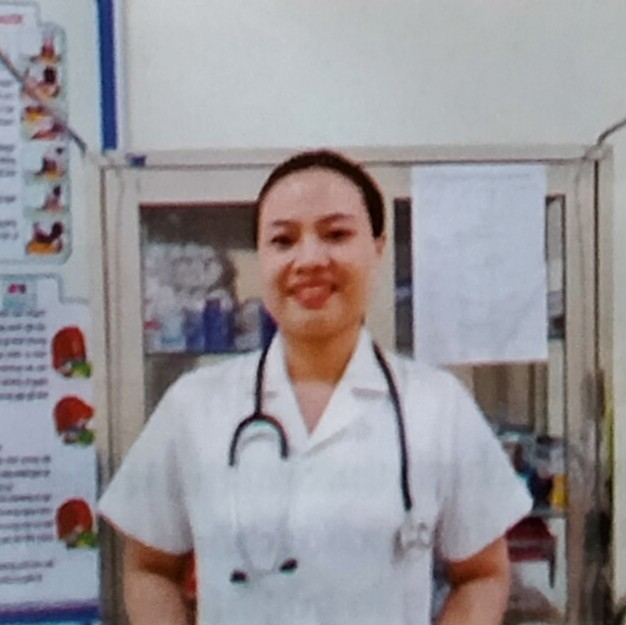 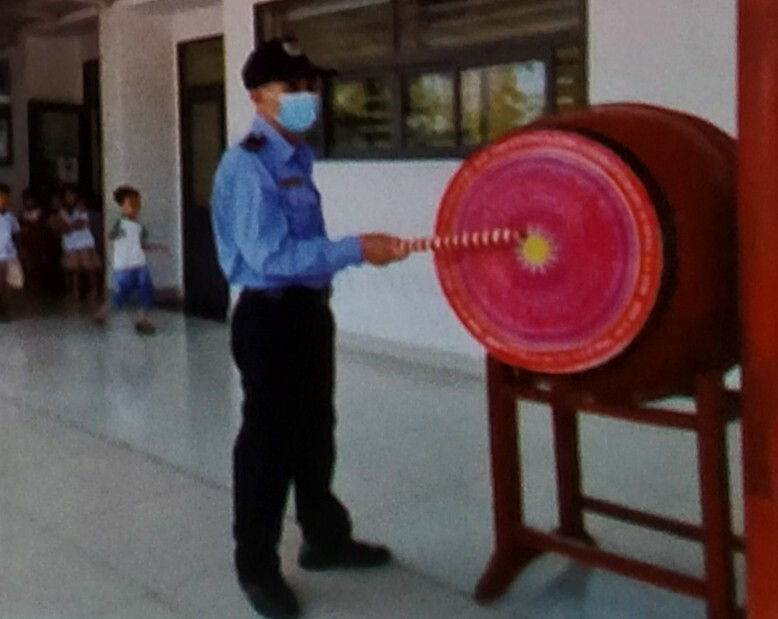 4
3
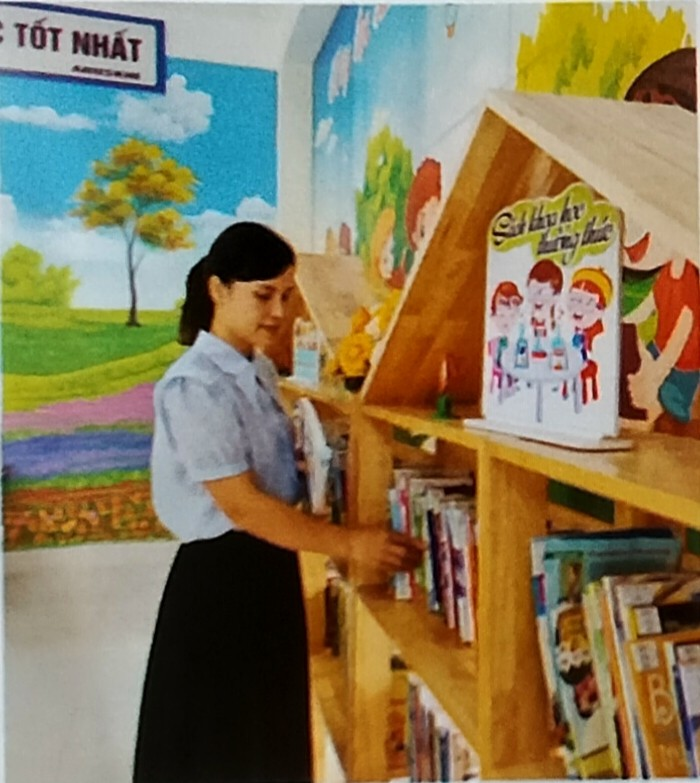 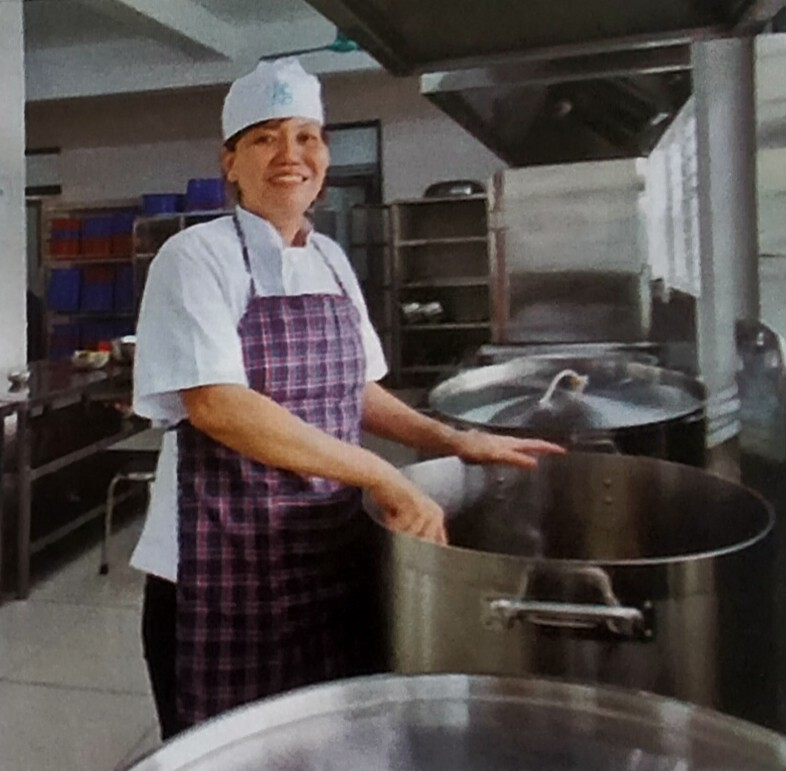 2
1
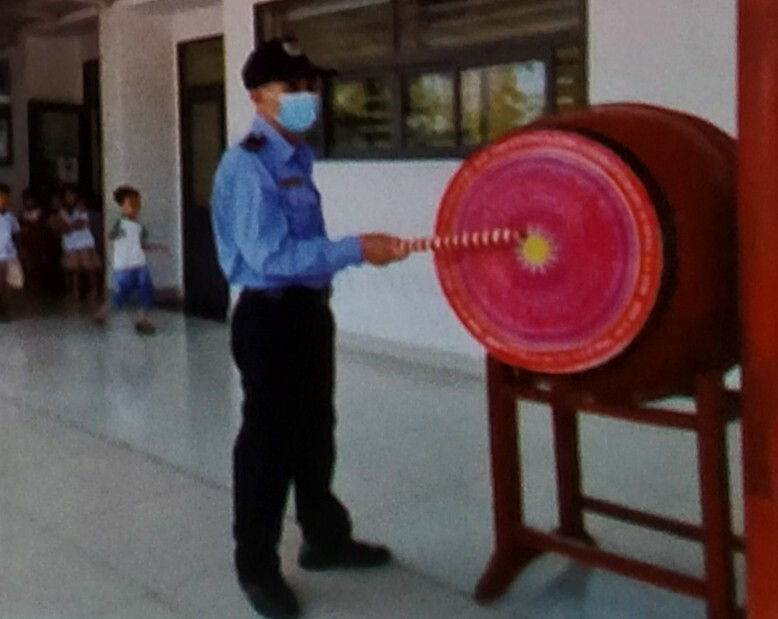 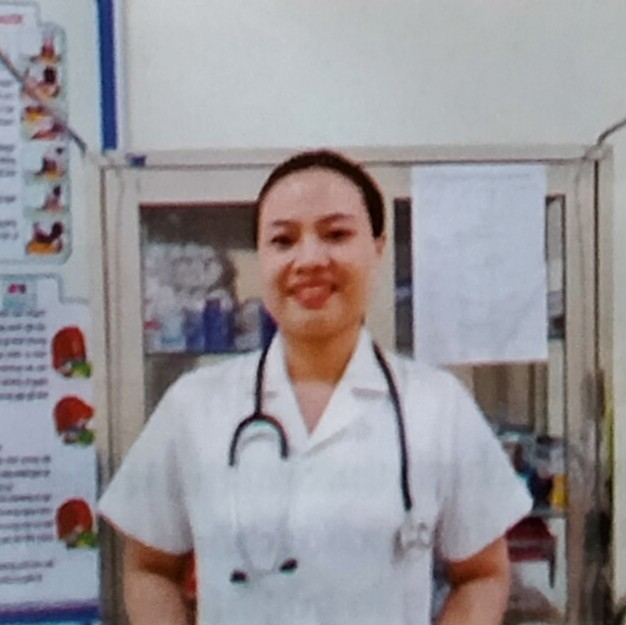 3
4
2. KIẾN TẠO KIẾN THỨC - KĨ NĂNG
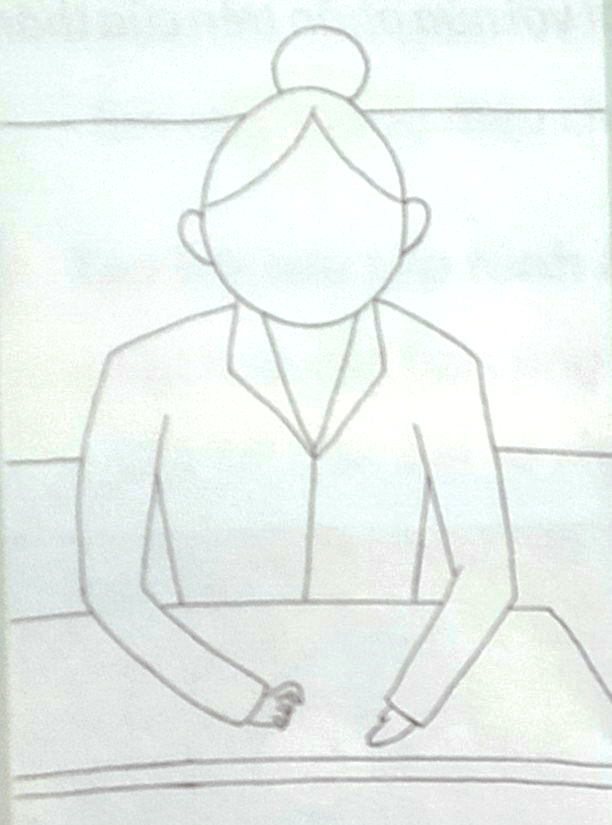 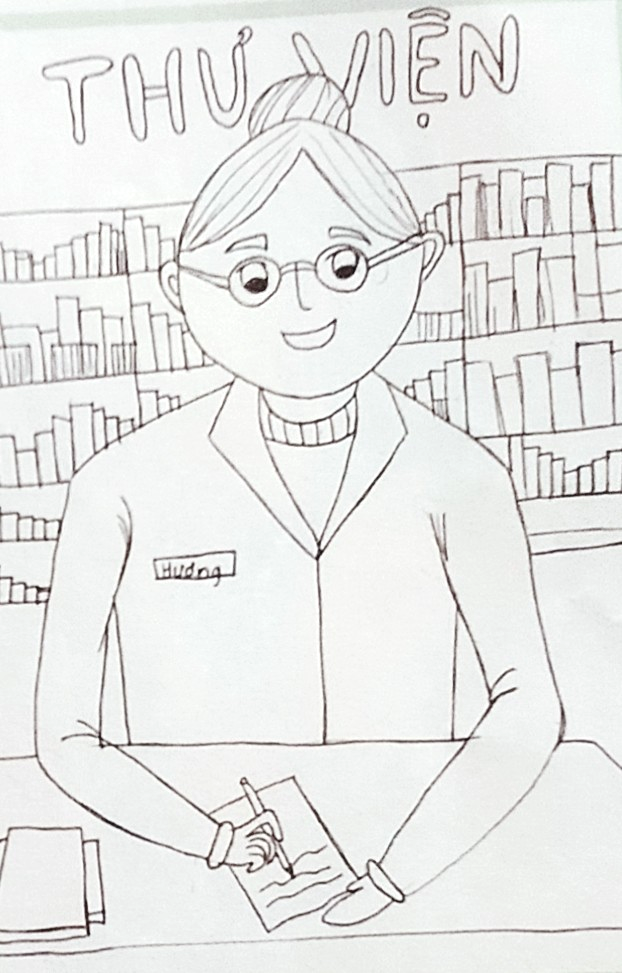 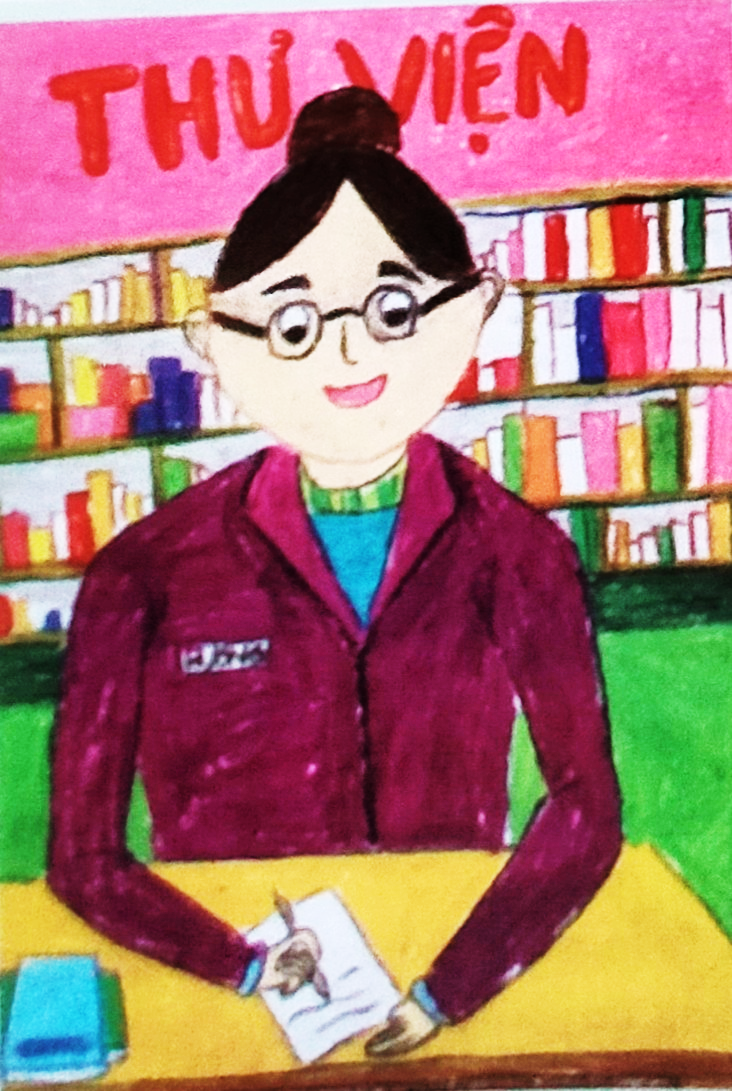 1. Phác hình để xác định bố cục của chân dung trong bài vẽ.
2. Vẽ các đặc điểm của chân dung và trang phục của nhân vật.
3. Vẽ màu và hoàn thiện sản phẩm.
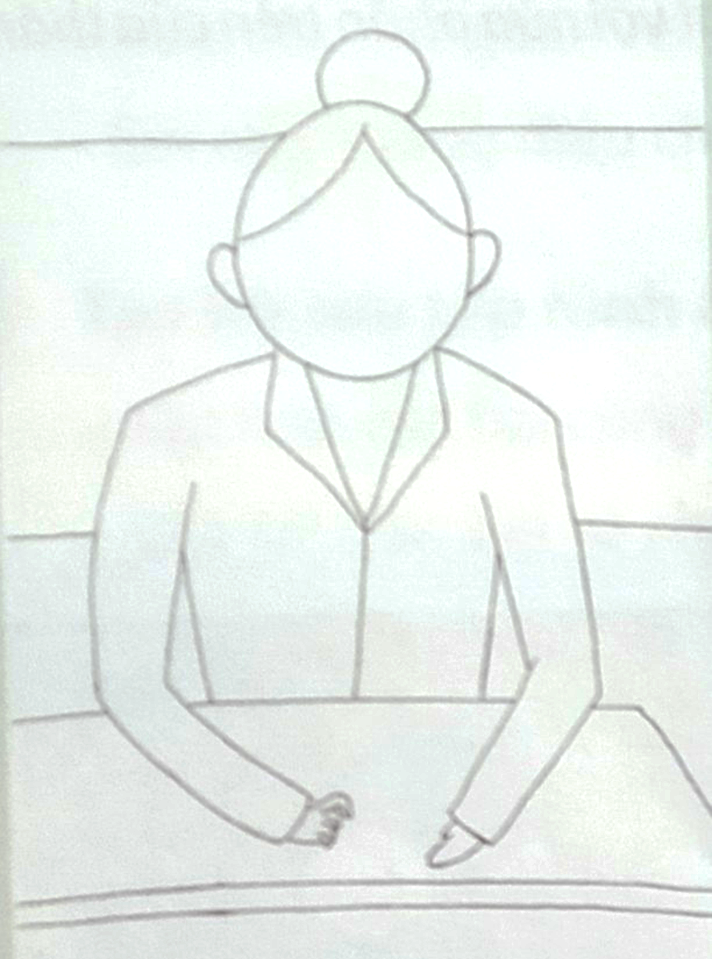 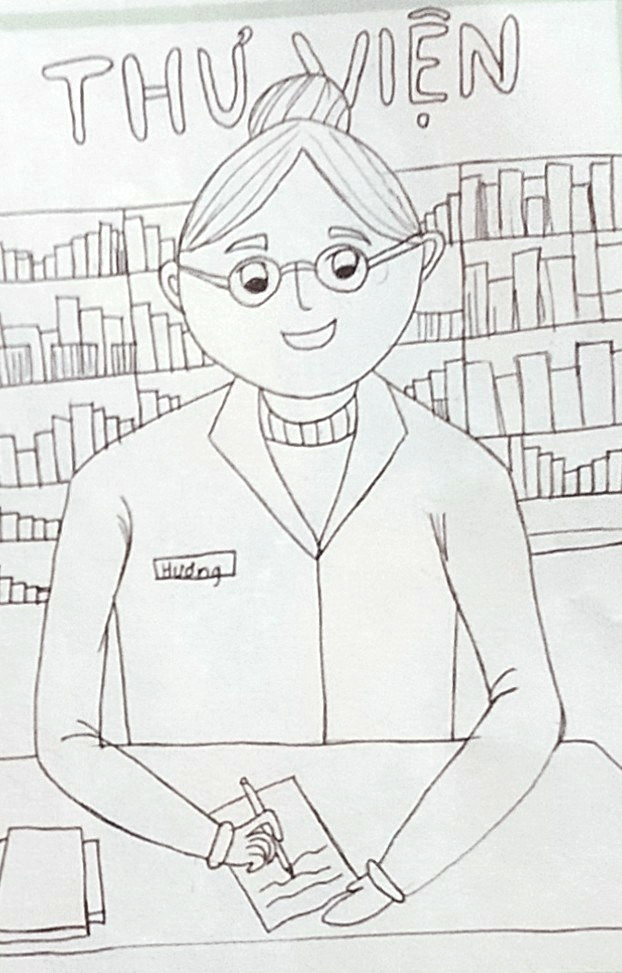 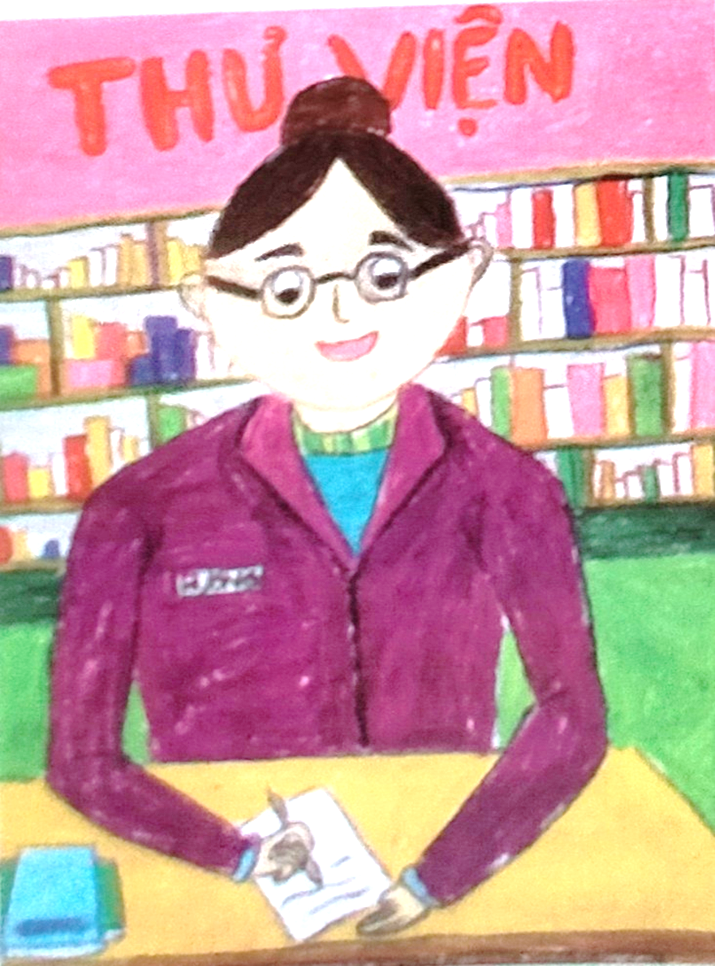 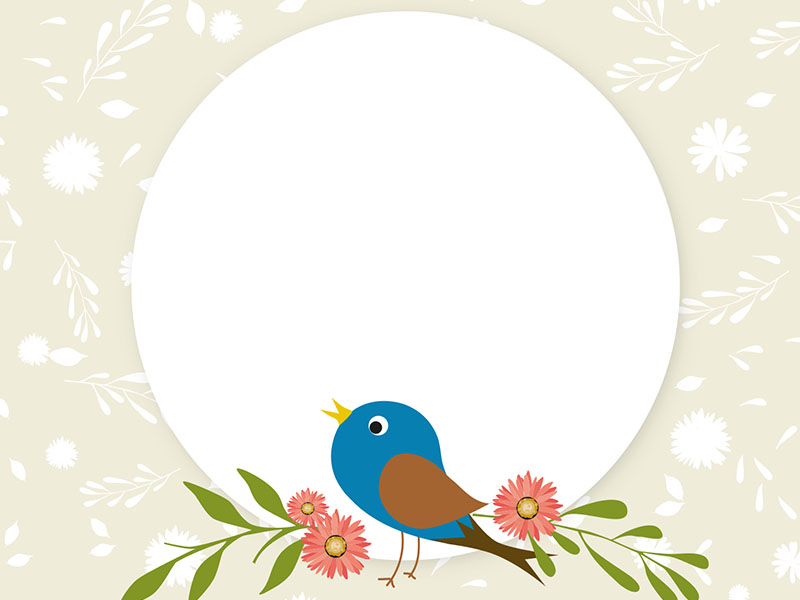 Ghi nhớ
Tranh chân dung có thể diễn tả được đặc điểm về hoạt động và nghề nghiệp của nhân vật.
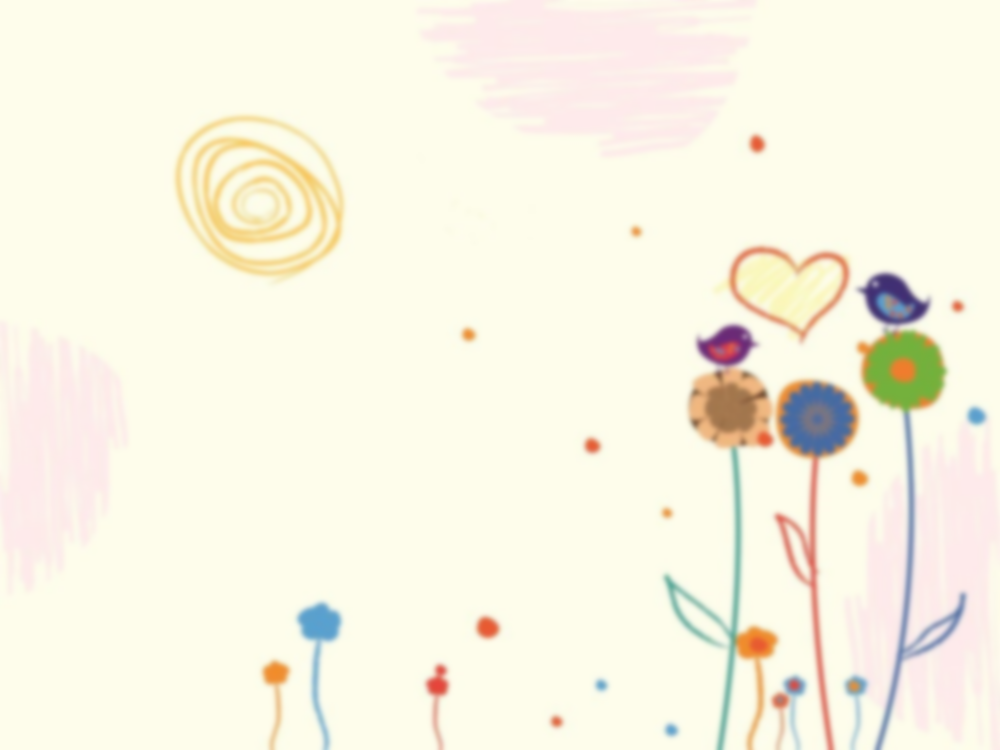 3. Luyện tập – Sáng tạo
Vẽ tranh chân dung nhân vật !
Em thích vẽ chân dung tới ngang vai hay nửa người?
Màu sắc em sử dụng để thể hiện chân dung  như thế nào?
Em sẽ vẽ chân dung của ai? Đặc điểm đáng nhớ của người đó là gì?
Cần vẽ thêm gì để bài vẽ sinh động hơn?
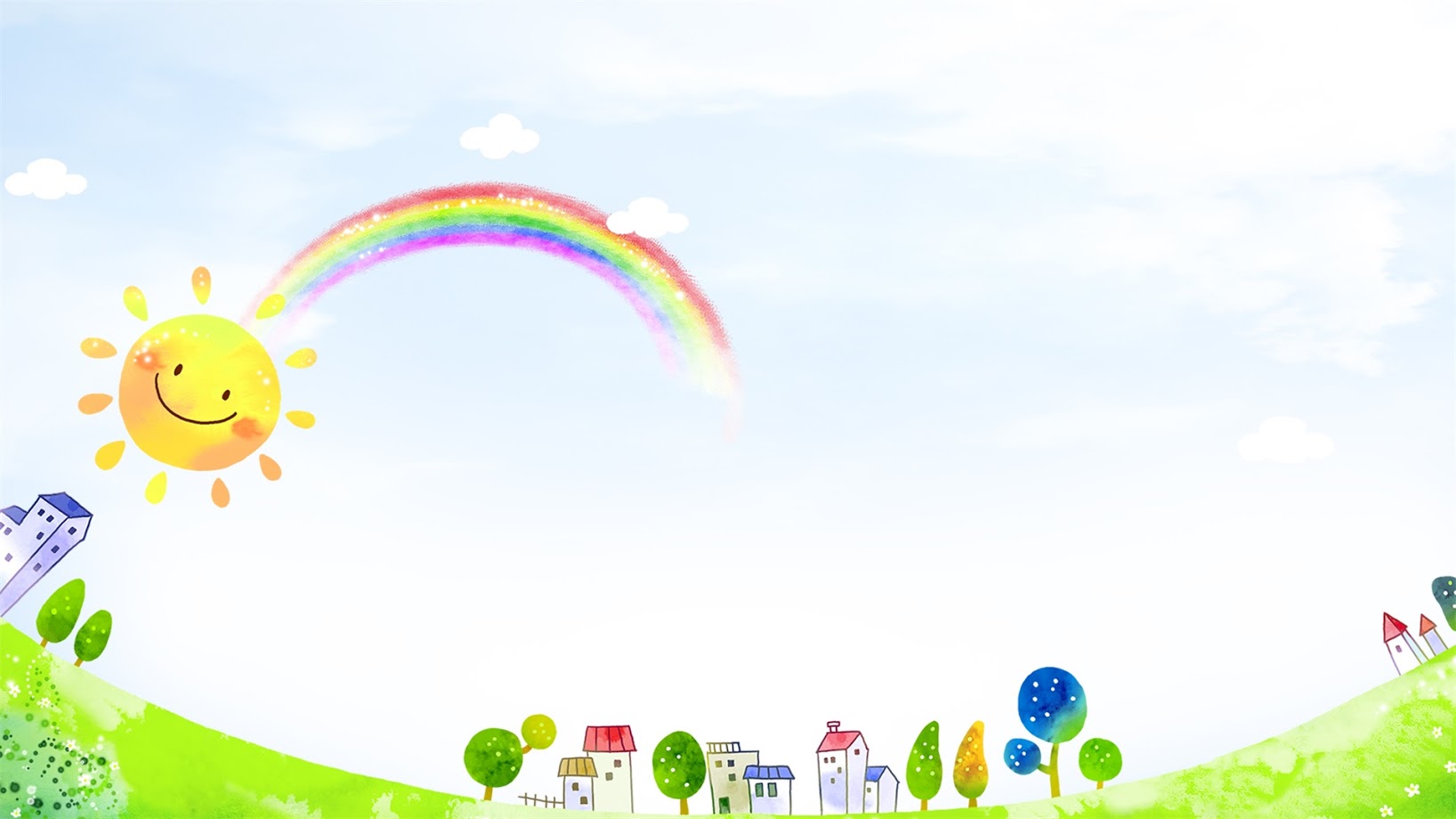 Sản phẩm tham khảo
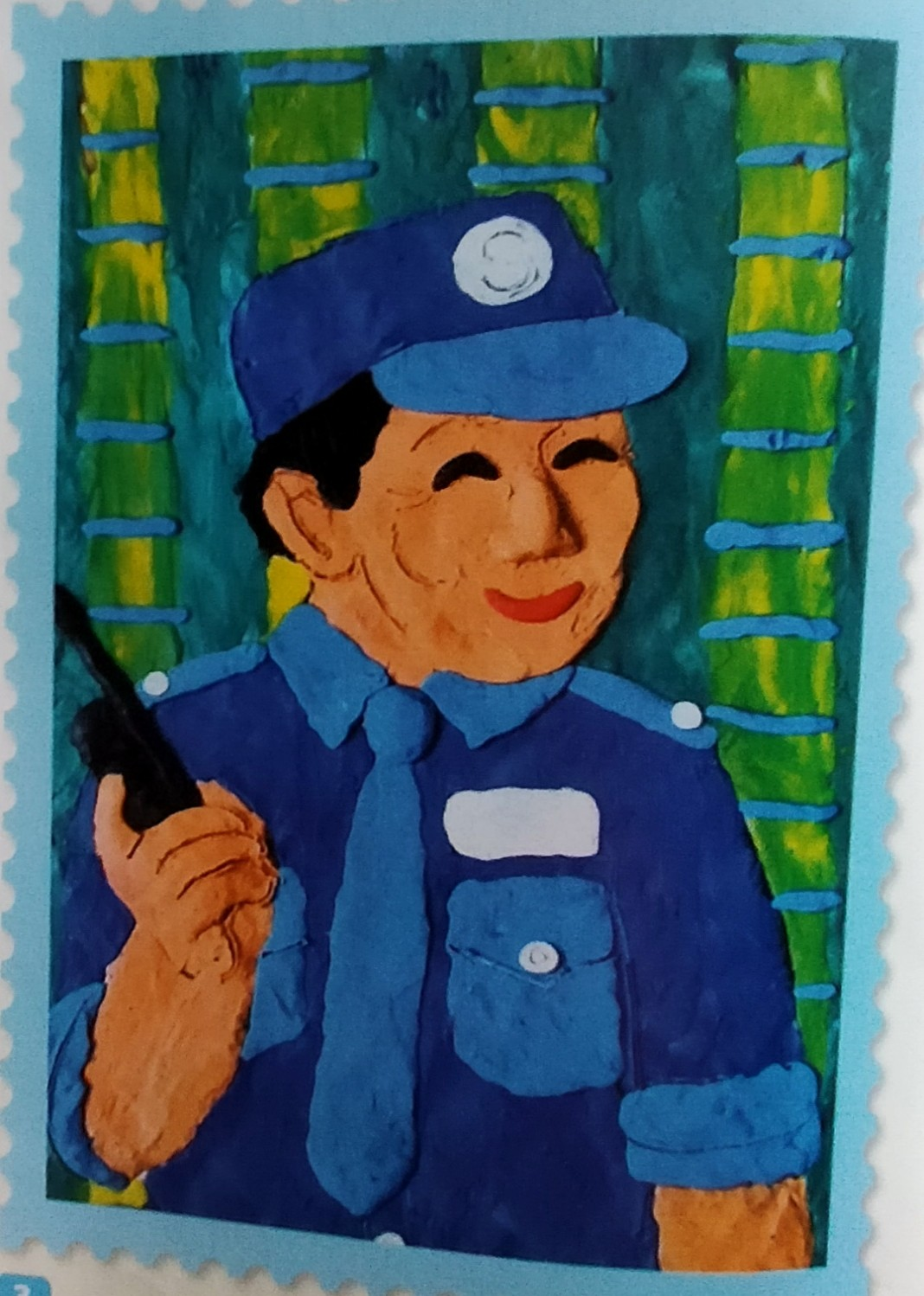 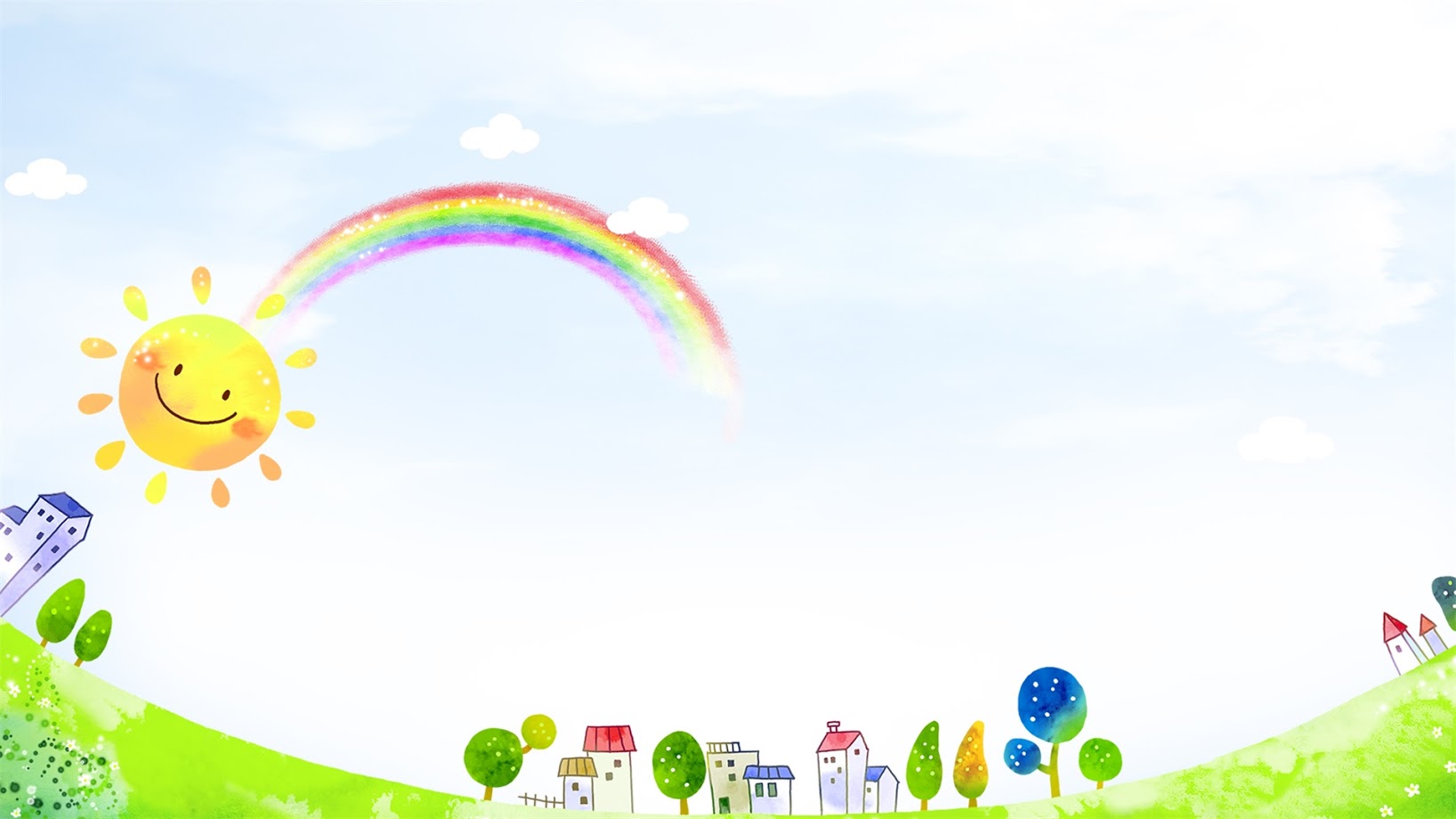 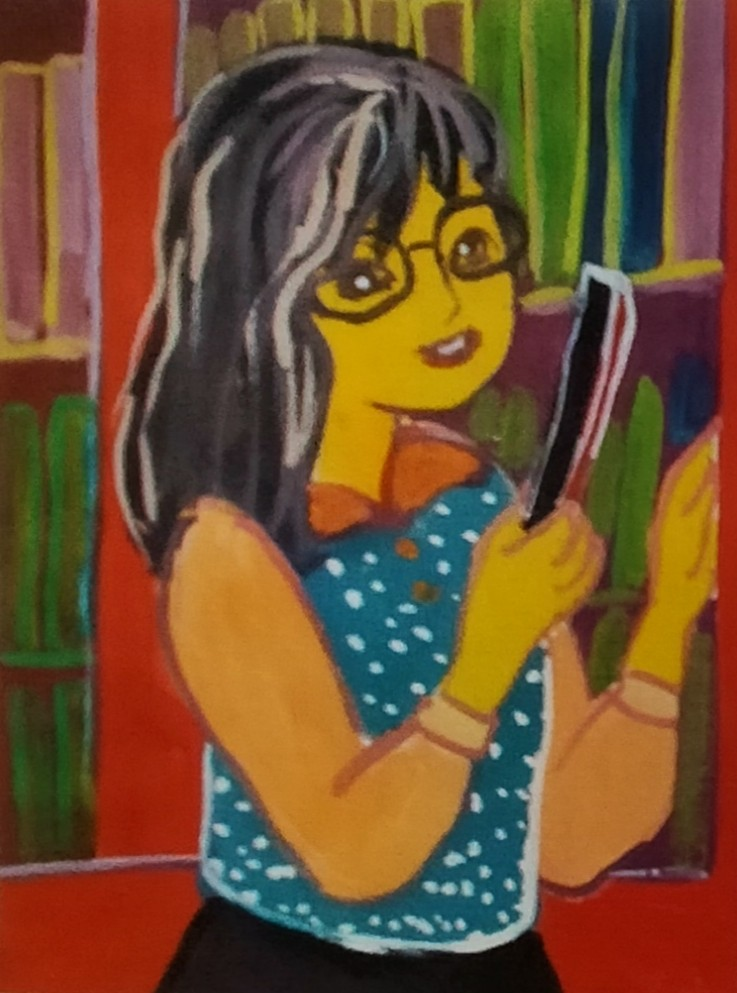 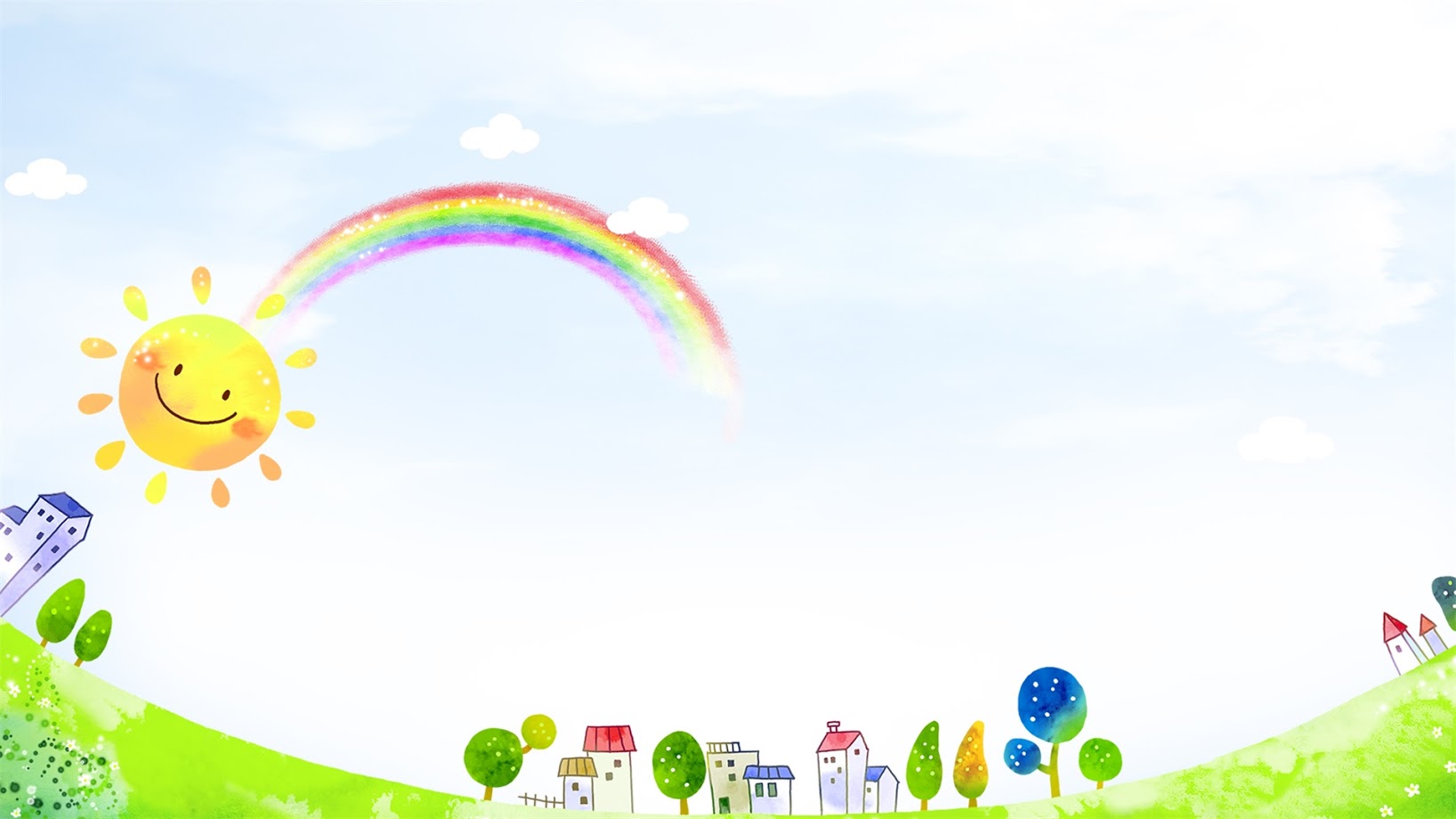 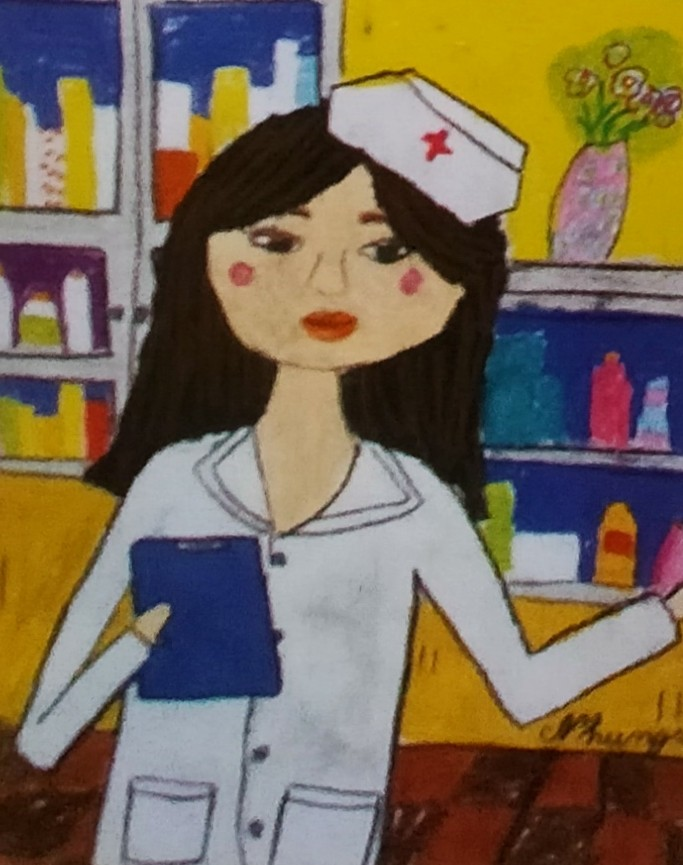 4.Phân tích đánh giá
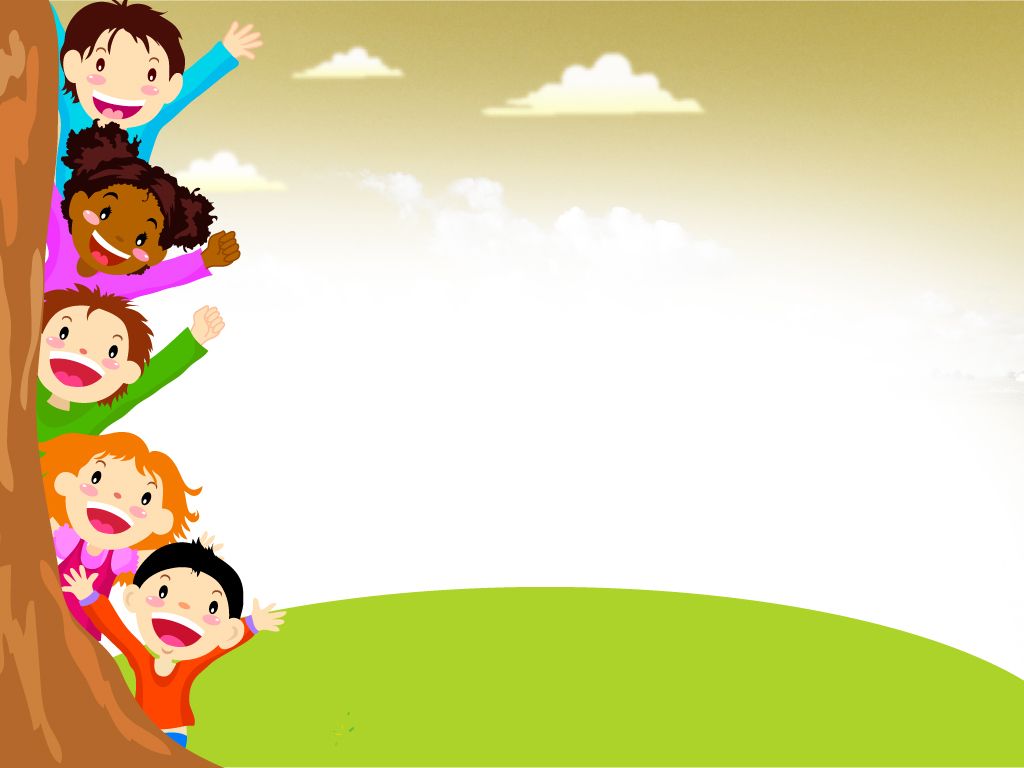 *Trưng bày, thảo luận và chia sẻ

Em thích bài vẽ nào?
Nhân vật trong bài vẽ gây ấn tượng gì cho em? 
Nét và hình thể hiện trong bài vẽ có gì ấn tượng?
Màu thứ cấp trong bài được pha trộn từ những màu cơ bản nào?
Nêu cảm nhận của em khi hoàn thành bài vẽ?
Em có ý tưởng gì để điều chỉnh bài vẽ hoàn thiện hơn?
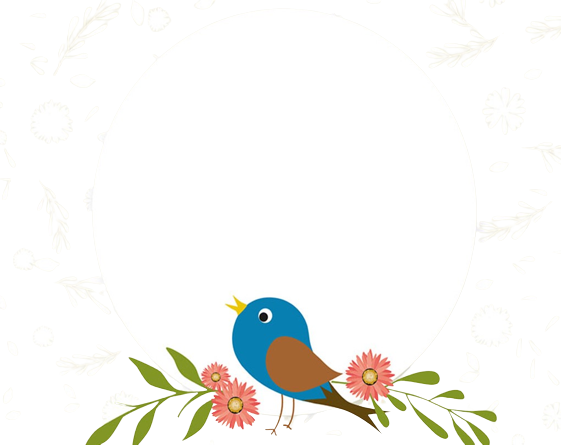 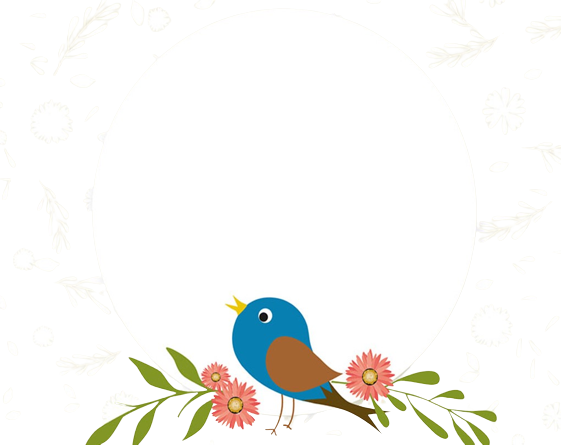 Ghi nhớ
Trong trường học có rất nhiều cô bác tận tụy với công việc để đem đến cho các em một môi trường học tập an toàn. Chúng ta cần trân trọng, biết ơn những con người đáng quý ấy…
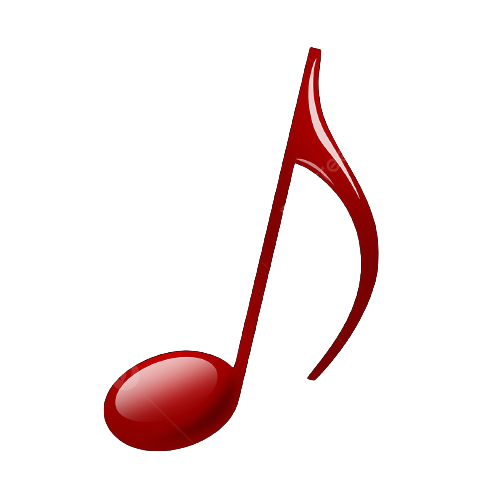 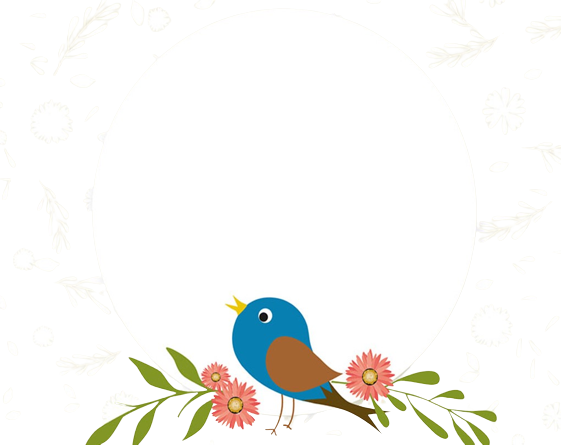 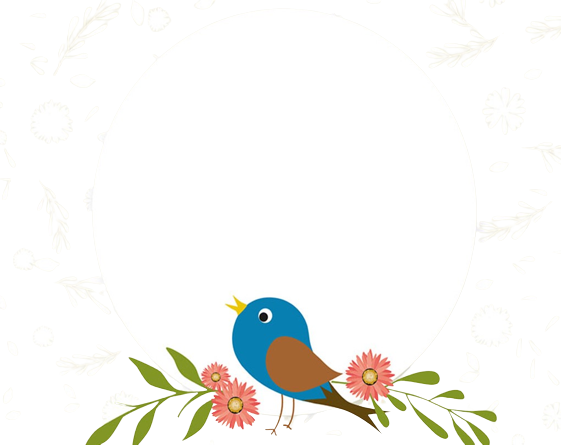 LỜI EM MUỐN NÓI
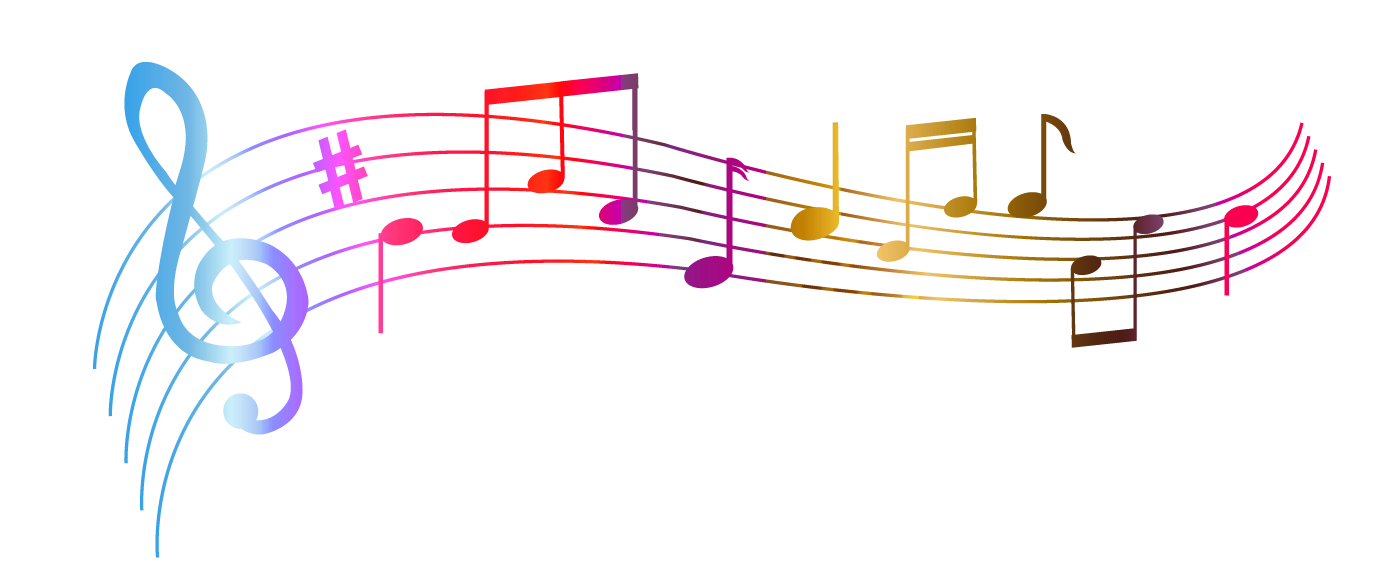 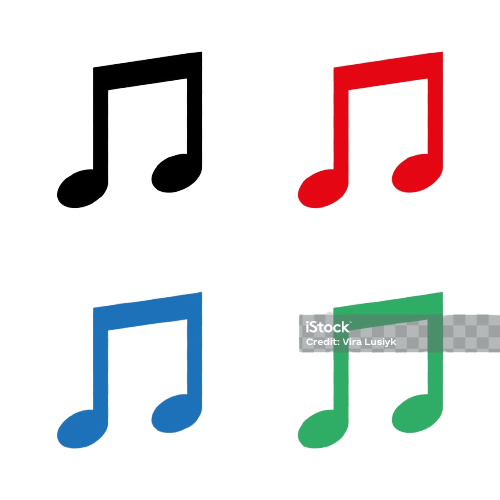 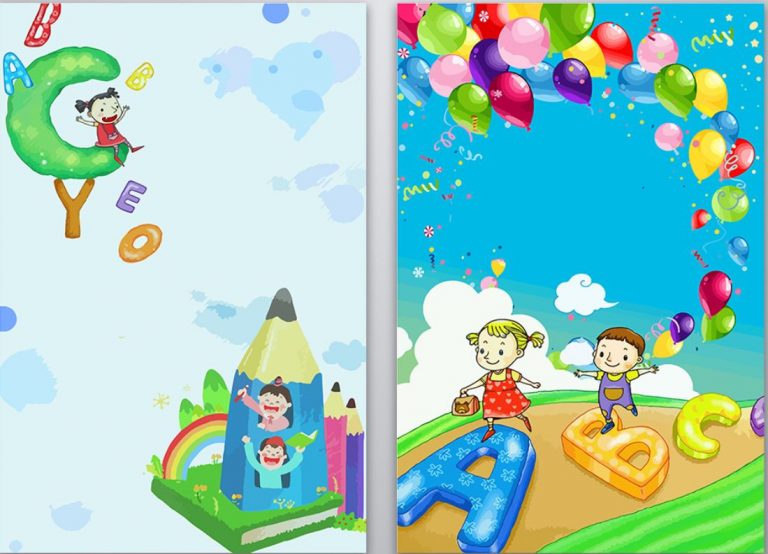 Dặn dò
Chuẩn bị đồ dùng cho bài học sau
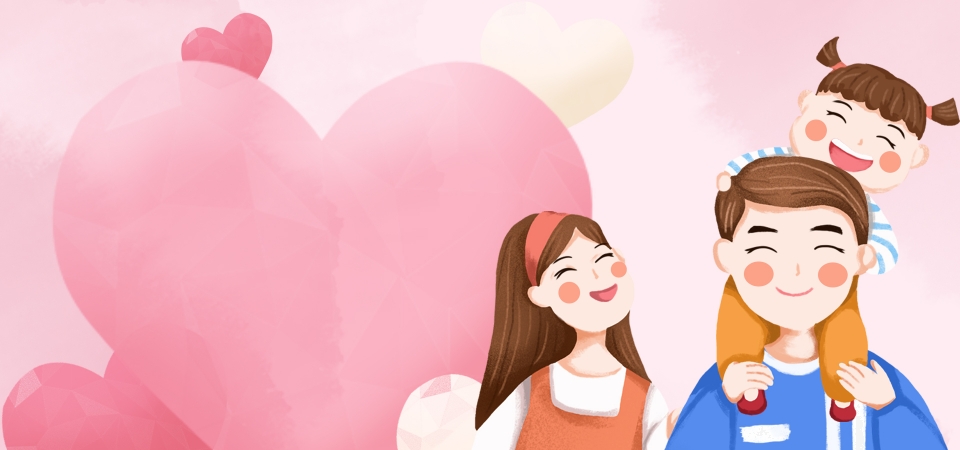 Xin chào và hẹn gặp lại các em!
Xin chào và hẹn gặp lại các em!